Bucharest, ROMANIA 9th-10th May 2024
Prezentare de caz
O “dimensiune” a
fenomenului rezistenței în fermele de porci din Vestul României
Prof. Romeo T. Cristina
Facultatea de Medicina Veterinara Timisoara
www.veterinarypharmacon.com
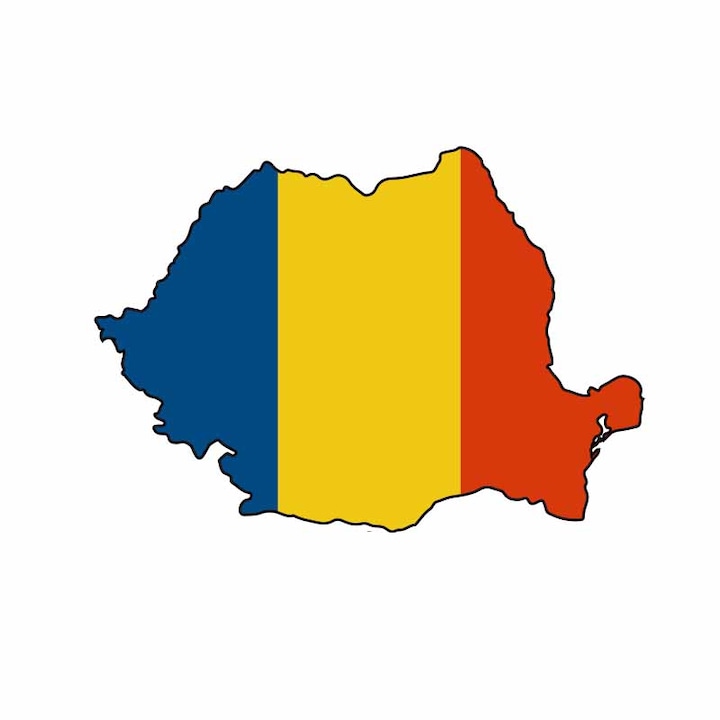 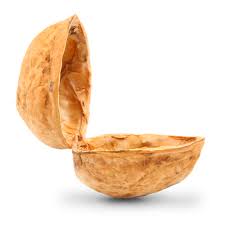 in a…
Fapt
Rezistența antimicrobiană (AMR) = capacitatea microorganismelor de a se adapta la antimicrobiene, în principal la antibiotice. 
Utilizarea exagerată și inadecvată a antimicrobienelelor și abordările ineficiente în gestionarea infecțiilor au condus la apariția rezistenței antimicrobiene (AMR) ca o amenințare gravă la adresa sănătății publice la nivel global.
Bazele de date și sistemele de supraveghere din sectoarele uman și veterinar devin din ce în ce mai bogate în date în ultimul timp.
Începând cu ziua de azi, rezistența este înregistrată pentru aproape toate tipurile de antibiotice.
Fapt
Animalele pot acționa ca intermediari, rezervoare și diseminatori ai tulpinilor bacteriene sau genelor rezistente. 

Creșterea alarmantă a rapoartelor despre bacteriile  multi-rezistente, combinată cu scăderea aprobarilor pentru noi medicamente, indică fără îndoială o reducere a ofertei de opțiuni de tratament clinic. 

În aceste condiții, încercările de gestionare a infecțiilor bacteriene rămân provocatoare, afectând eficacitatea tratamentelor pentru bolile infecțioase. 

Ca rezultat, necesitatea unor strategii noi și consolidate de control al infecțiilor devine crucială!
Fapt
De asemenea, studiile au descris că utilizarea defectuoasă a antimicrobienelelor la animalele de abator influențează sănătatea lucrătorilor agricoli și angajaților din unitățile de procesare a cărnii sau sănătatea consumatorilor finali. 

De ce se răspândește rezistența atât de rapid și care sunt mecanismele lor specifice/intime de rezistență? 
Aceste mecanisme nu sunt încă pe deplin stabilite!
Fapt
Mortalitatea suinelor în fermele comerciale reprezintă o pierdere semnificativă care nu poate și nu va fi complet eliminată, ci doar redusă la valori suportabile economic.
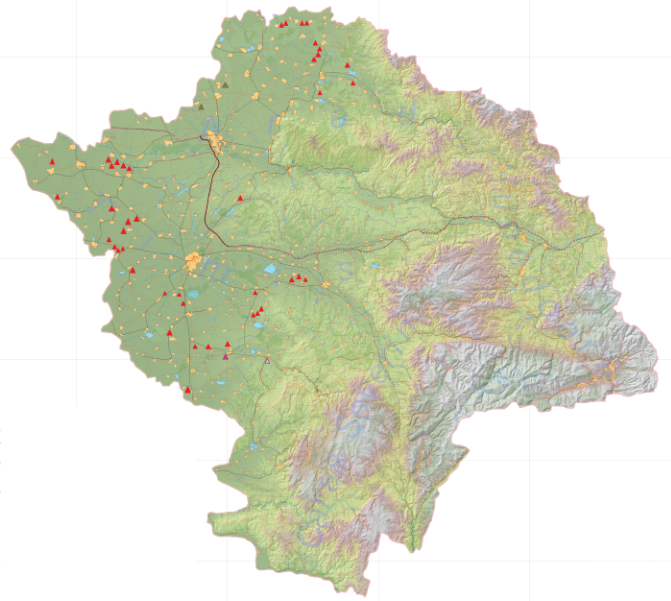 Pasul 1: 
Identificarea cazurilor & 
Analiza economică
Nr. total de suine studiate/ judet
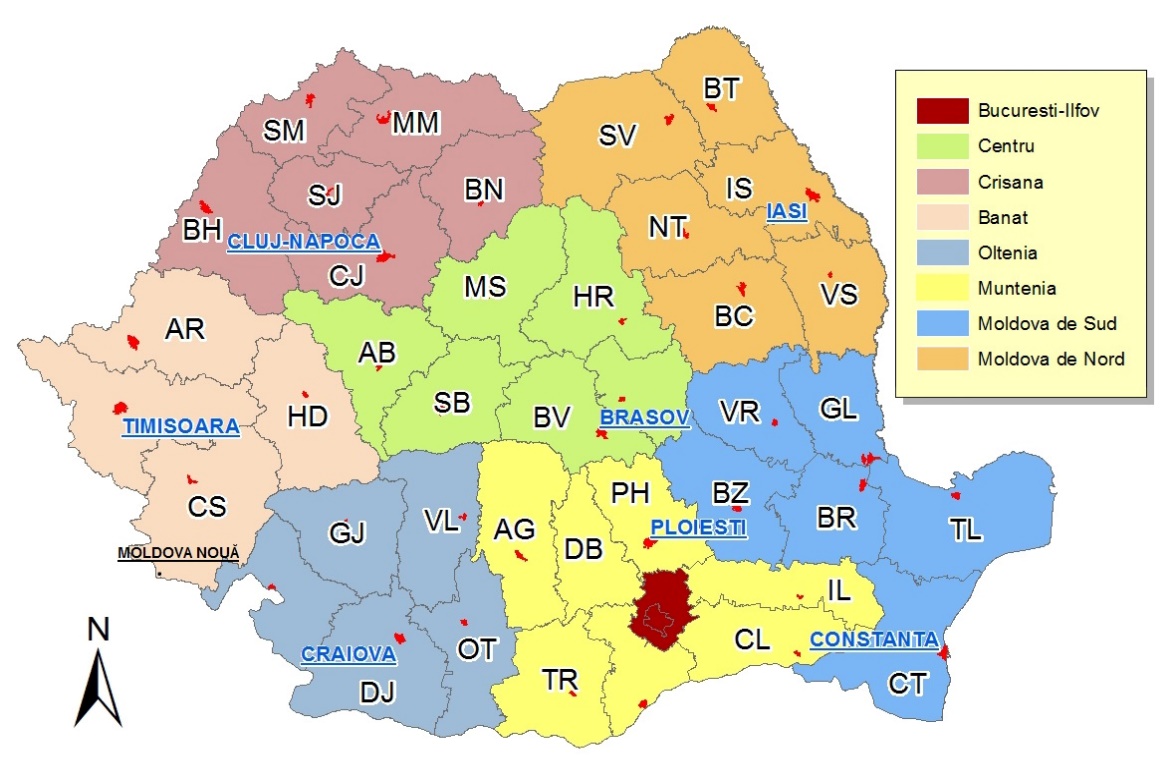 Initial studiul s-a desfășurat pe peste jumătate de milion de suine, din 49 de unități de creștere aflate în trei județe din vestul României.
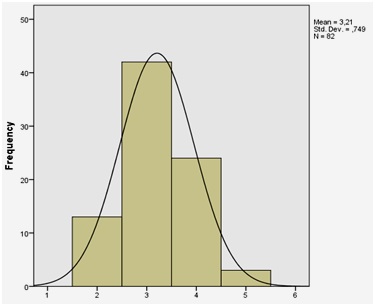 Influența sezonului asupra principalelor boli la porci
Sindromul Intestinal Hemoragic
Clasificarea fermelor în funcție de rata de mortalitate și rentabilitate
Frecvența ratei de mortalitate
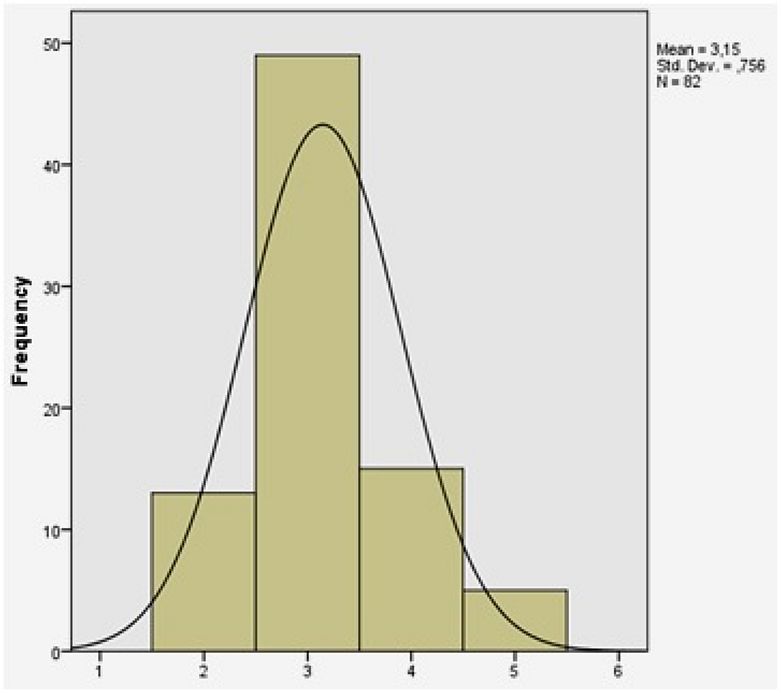 Gruparea fermelor în funcție de 
valoarea cheltuielilor pe individ
Frecvența medicamentelor administrate / cap de animal
Pentru această cercetare, au fost incluse unități de exploatare a suinelor din Vestul României, unde cazurile clinice au fost diverse, dar unde incidența infecțiilor colibacilare a fost ridicată. 

Examinarea s-a realizat pe material biologic provenit din culturi pure de E. coli, colectate direct din conținut intestinal proaspăt al porcilor.
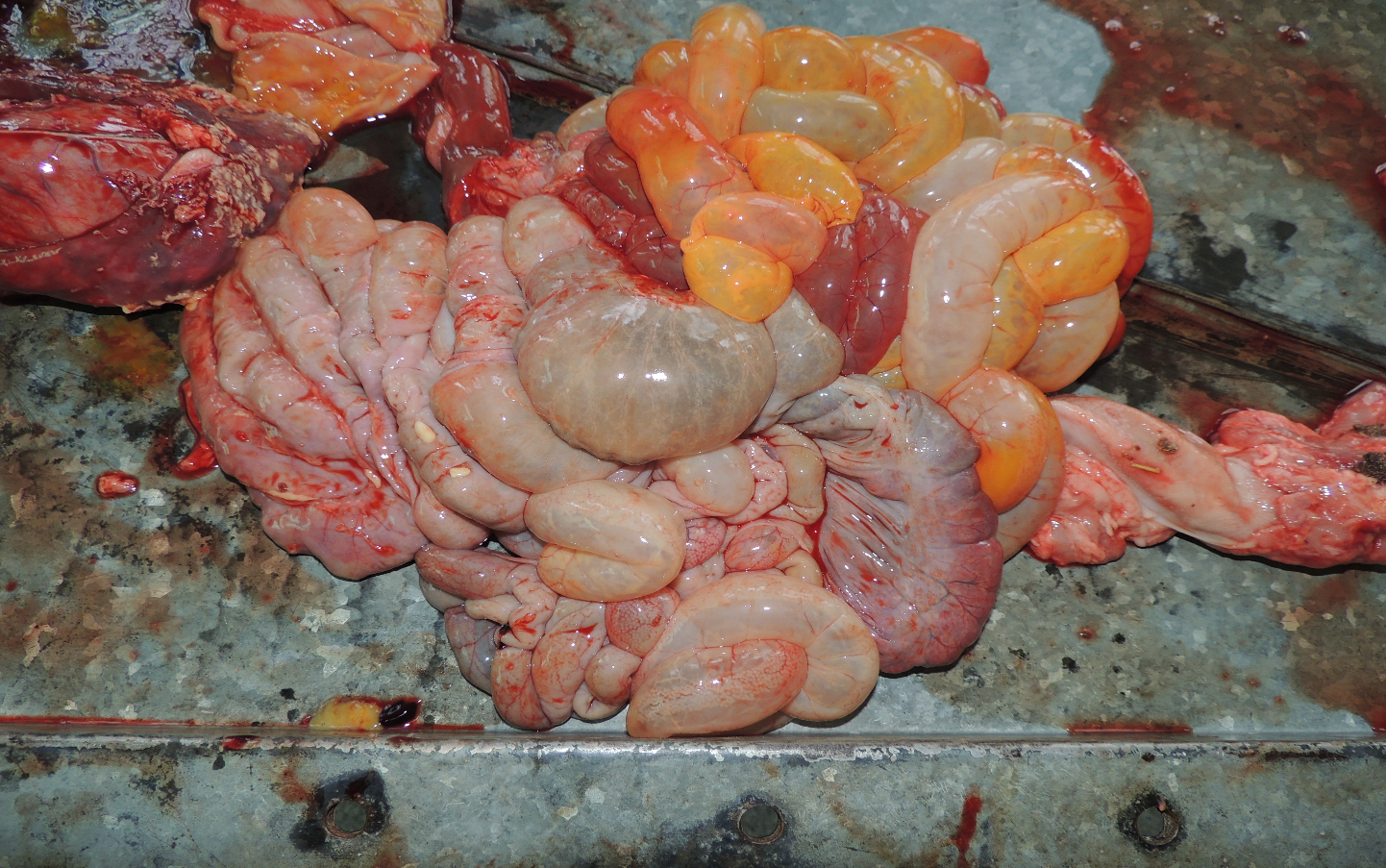 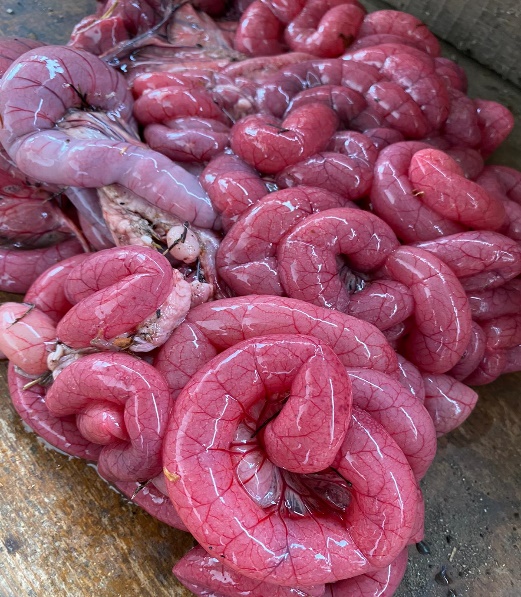 Enterită hemoragică (hemoragică fibrinoasă) - o masă gastrointestinală dilatată, de culoare roșiatică,
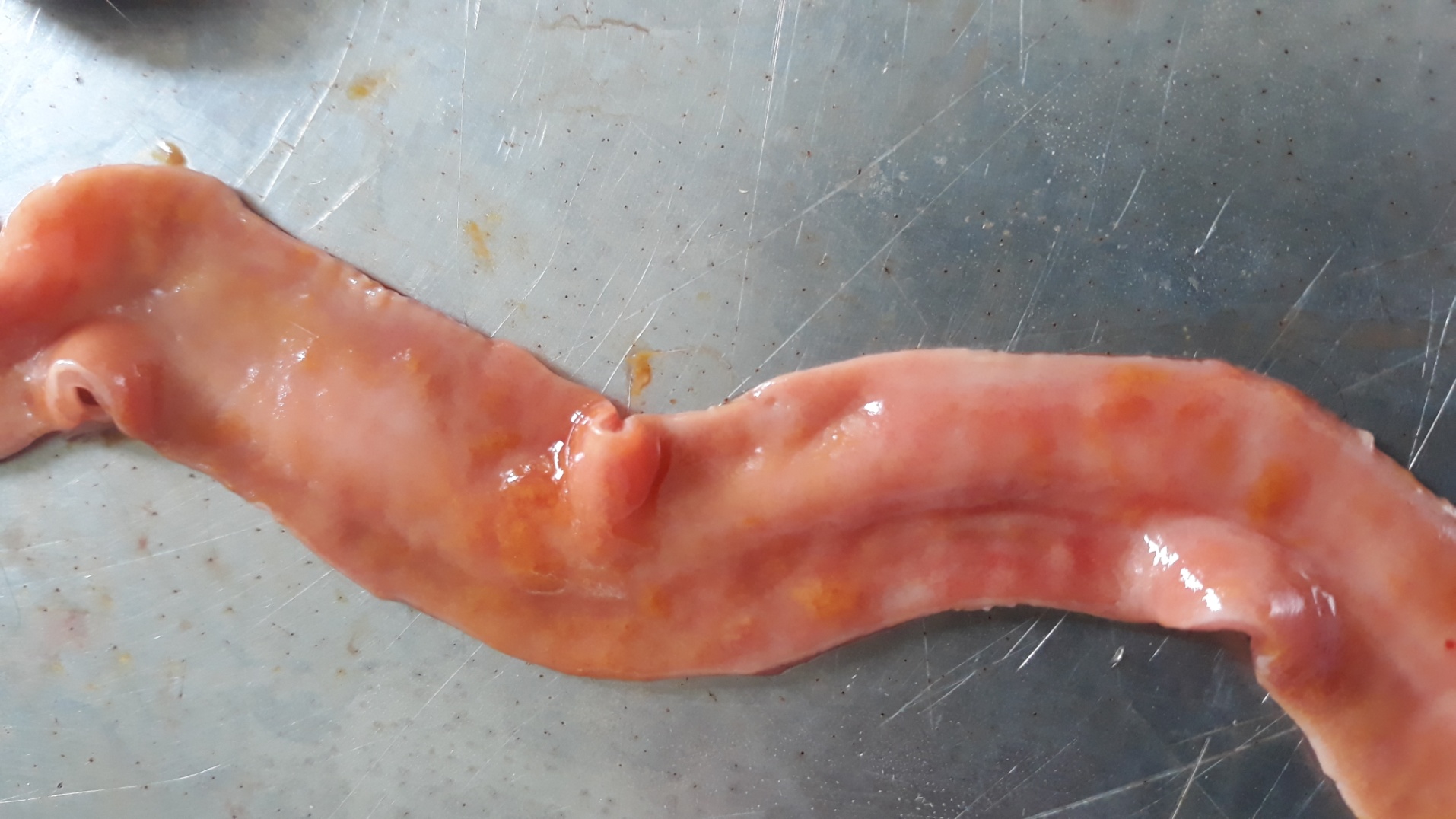 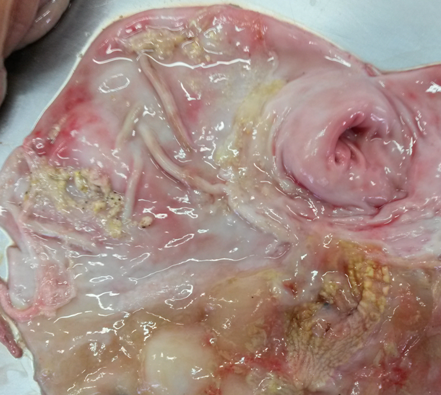 Jejunoileită - colibaciloză enteropatogenă cauzată de tulpini de E. coli EPEC și AEEC.
Gastrită hemoragică fibrinoasă - mucoasa gastrică cu zone întinse roșii acoperite cu depozite aspre, unele pseudomembranoase, de culoare gri-gălbuie, aderente.
Având în vedere studiile similare efectuate în Europa și în România pe culturi bacteriene de E. coli izolate de la porci, 70% au prezentat rezistență la cel puțin unul dintre antibioticele testate. Pe de altă parte, 24% din izolatii de la porci au fost sensibile la toate antibioticele testate.
Utilizarea iresponsabilă a substanțelor antimicrobiene ca mijloc de prevenire a enteritei colibacilare a condus la apariția tulpinilor rezistente la acțiunea unor medicamente. Acest fenomen se extinde atât la nivel local, cât și la nivel global, motiv pentru care cercetătorii se concentrează pe implementarea măsurilor alternative de control al bolilor.
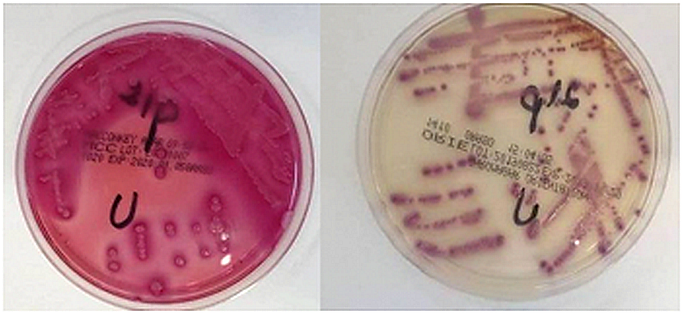 Cultivarea tulpinilor de E. coli
 McKonkey (Oxoid Ltd., UK) selective media
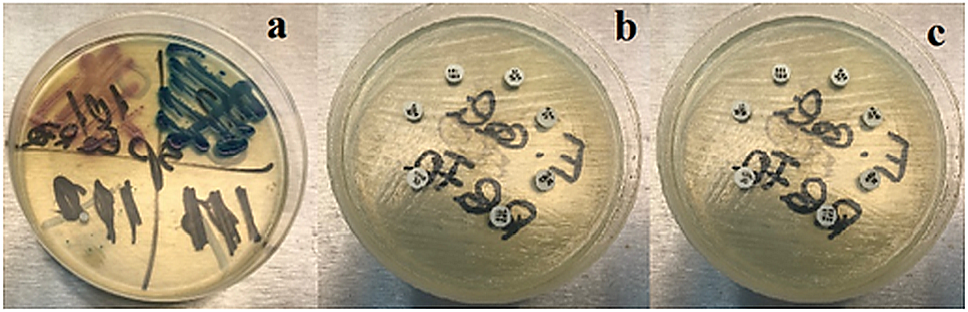 Izolarea tulpinilor de E. coli  sensitivitate/ 
(b, c) rezistență la antimicrobiene
Pasul 2: 
Rolul acidului metil-(Z)-11-tetradecenoic din compoziția lipidică a membranei bacteriene în Escherichia coli și rezistența la antibiotice
Membrana bacteriană joacă un rol critic în supraviețuirea bacteriilor si în eficacitatea peptidelor antimicrobiene în protejarea gazdei.
 
Constituentii lipidici ai membranei bacteriene nu sunt distribuiti uniform si pot fi afectati de clusterele de lipide anionice cu peptide cationice care au multiple sarcini pozitive. 

Acest lucru poate fi dăunător bacteriilor deoarece împiedică lipidele să interactioneze cu alte componente moleculare ale membranei celulare, perturbă domeniile naturale existente sau creează defecte în granița de fază între lipidele grupate si masa membranară.
Rezultatele de susceptibilitate la antibiotice ( CLSI 2018)
Note: R – Resistent, S – Sensitiv
Studiul a avut ca scop stabilirea unei corelatii între rezistența la antibiotice si compoziția lipidică bacteriană bazată pe functia si aranjamentul stratului bi-lipidic al celulei bacteriene în E. coli, asociat intim cu traseul antimicrobienelor prin membrane.
Cuantificarea rezultatelor și evidențierea acizilor grași din membrana bacteriană
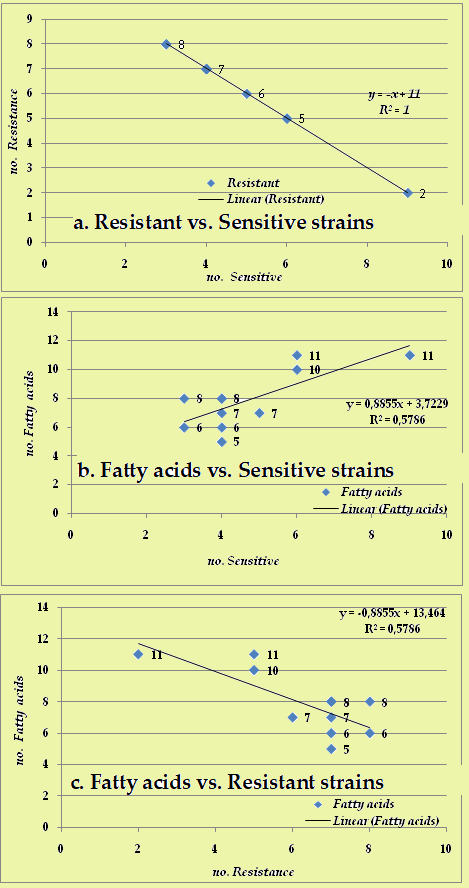 Matricea corelației statistice
Prezența acidului metil-(Z)-11-tetradecenoic a fost corelata cu susceptibilitatea la E. coli. 

Acest acid gras nu a fost identificat în tulpinile rezistente de E. coli ! 

Aceata observatie confirma că, prezenta și compoziția acestui acid gras bacterian reflecta diferențele de susceptibilitate la antimicrobienele folosite la suine.
Pasul 3.
Scopul a fost de a analiza în ce măsură sunt prezente genele de rezistență la ciprofloxacina si, de a examina relatia acestora în probe prelevate de la suine si oameni din provincia noastră.



Deoarece ne-am preocupat de rezistența emergentă la grupul de chinolone în Vestul României la oameni si animale, studiul a încercat să identifice cazurile rezistente la CIP si să monitorizeze plasmidele qnrA, qnrB și qnrS în E. coli, utilizând tehnica moleculară.
Potrivit Comisiei Europene (CE), influența utilizării imprudente a agenților antiinfectiosi este substanțială. Astfel, s-a constatat că peste 70% din bacteriile responsabile de infectiile intra-spitalicești sunt rezistente la cel puțin una dintre structurile antibiotice.
Am studiat expresia plasmidelor qnrA, qnrB și qnrS în tulpinile rezistente la ciprofloxacină (CIP) ale Escherichia coli la porci si oameni din Vestul României, folosind tehnica de Reactiei de Polimerizare în Lant (PCR).
Testarea susceptibilității la antibiotice (AST) pentru subiectii umani (H) a fost realizată pe 147 de probe si respectiv pe 53 de porci (S). 
Izolarea ADN-ului bacterian (E. coli) a constat în următoarele etape:
bacterioliză,
legare de ADN, 
clătire si elutie
amplificare si etapele de migrare a acizilor nucleici 
vizualizare U.V.
Grupul de chinolone a fost folosit pentru profilaxia împotriva infecțiilor cu bacterii Gram-negative atât la oameni, cât și la animale, însă impactul asupra mecanismelor de rezistență ale acestei grupuri importante necesită o investigatie ampla!

Genele qnr conferă în general niveluri scăzute ale rezistentei la chinolone la Enterobacteriaceae, dar amplitudinea rezistenței multiple este de mare importanță, în special în studiile despre rezistența E. coli la ciprofloxacina (CIP).
1). Testarea susceptibilității la antibiotice (AST)

Rezultatele obtinute la AST si evolutia tendintei rezistentei au relevat prezenta semnificativă a tulpinilor multirezistente în probele de la porci, unde din cele 53 de probe analizate, 15 izolate confirmau rezistenta la CIP si, de asemenea, rezistentă multiplă la alte antibiotice, inclusiv la alti reprezentanti ai grupului chinolone, (precum enrofloxacina si norfloxacina) în majoritatea cazurilor.
În probele prelevate de la suine s-au identificat rezistențe multiple la CIP in 53 de probe
Rezultatele AST obtinute din cele 147 de probe umane au prezentat, de asemenea, niveluri de rezistentă la CIP, însă proporțional mai scăzute în comparație cu cele de la porci. 
Au fost identificate 38 de izolate rezistente la CIP, iar între acestea, 17 prezentau rezistentă multiplă la antibiotice, cum ar fi piperacilină, trimetoprim, cefuroxim si levofloxacina.
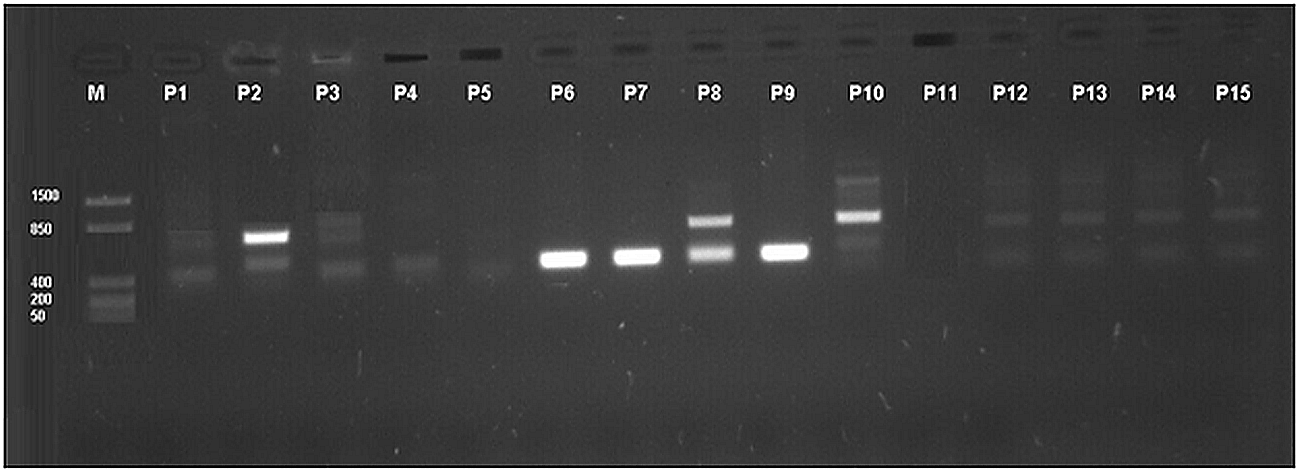 2) Prezentarea distributiei genelor rezistente la CIP
Identificarea rapidă si testarea susceptibilității antimicrobiene au efect considerabil asupra rezultatelor clinice in infectiile severe la oameni si animale. 

Emergenta frecventă a rezistentei la chinolone, care apare în infectiile comune cu Campylobacter spp. si E. coli la oameni, precum si transmiterea bacteriilor rezistente la oameni prin carnea si produsele de origine animal este urmarea utilizării acestora în hrana animalelor si este o problema importanta astazi, deoarece chinolonele sunt antibiotice de primă linie!
Statisticile (cu funcția Crosstabs în IBM SPSS Statistics - Versiunea 2.1) au relevat:
Gena qnrS (417 pb) a fost identificată la 13 subiecți umani (52,0%), precum si în toate probele de porc analizate. 
Gena qnrB (526 pb) a fost identificată la 9 dintre pacienții umani (36,0%) si în toate izolatele de porc
Gena qnrA (516 pb) a fost observată doar în 3 din izolatele obtinute de la subiectii umani (12,0%), dar nu a fost descoperită la porc (p > 0,05).
Prezența plasmidelor qnrA, qnrB și qnrS în probele umane si a qnrB și qnrS la porci facilitează supraviețuirea patogenilor în ciuda actiunii CIP! 
Utilizarea pe termen lung a CIP ar putea cauza o crestere a prevalenței genelor rezistentei qnr si a rezistentei la porcii destinati sacrificarii, un factor de risc pentru sănătatea publică si consumatorul uman.
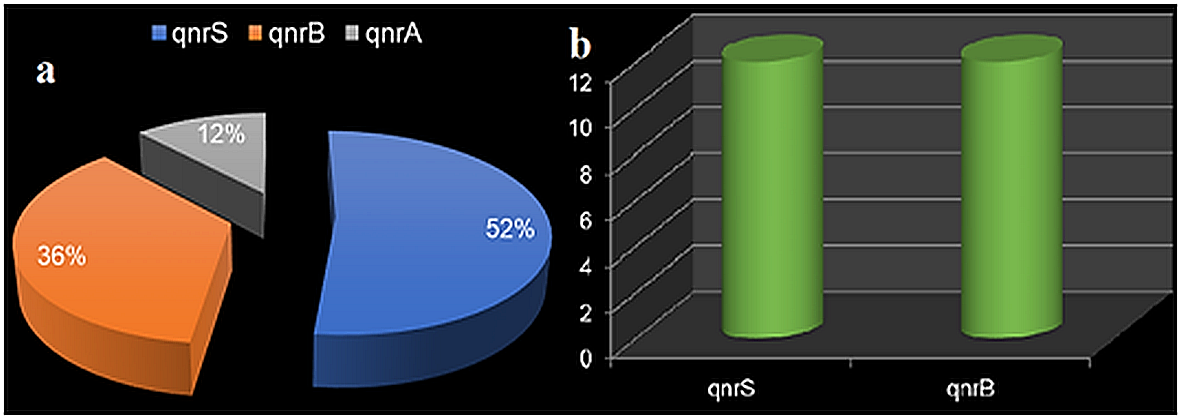 Pasul 4.
Utilizați medicamentele în mod responsabil!
Medicamentele nu pot înlocui un management bun! 

Preventia este cheia:
Plan de biosecuritate
Întretinere corectă a animalelor
Igienă
Observatie zilnică
Campanii de vaccinare
Identificati corect animalele tratate
Evidența corectă în registrul de consultații si de furajare
Remarci concluzive
007 sfaturi utile!
Colaborarea: entitate de cercetare - fermier - autorităti în vederea stabilirii unor noi reglementări legislative cu privire la utilizarea si comercializarea medicamentelor a.u.v. in Romania este esentială!
Ori de câte ori este posibil utilizați doar un singur antibiotic si nu folosiți antimicrobiene din aceeasi familie.
Medicii veterinari nu trebuie să prescrie antibiotice fără o analiză atentă a cazurilor si un diagnostic bine stabilit. 
Studiati noile medicamente lansate pe piată în scopul de a menține un bazin de medicamente eficiente în arealul pe care il deserviti.
Colaborarea cu un laborator de microbiologie este recomandată, pentru că antibiograma vă va ajuta să evitati alegerea unor antibiotic deja ineficiente.
Dacă in vitro, germenul prelevat dintr-un focar de boală este sensibil la un antibiotic atunci acesta poate fi folosit cu siguranță în acel focar.
În cazul în care prima alegere a unui antibiotic nu este urmată de efect, atunci trebuie să se folosească un alt antibiotic sau o combinatie de antibiotice stabilite in urma antibiogramei.
Evidenta datelor trebuie să includă informatii despre:
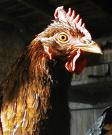 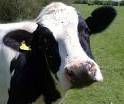 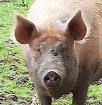 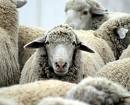 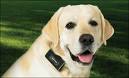 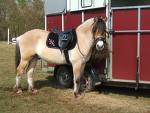 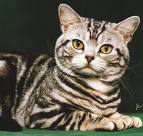 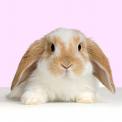 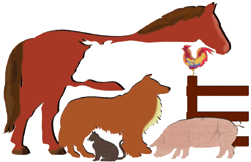 Exemplu de registru de tratament:
Nu uita!
Majoritatea medicamentelor a.u.v. au nevoie de 30-40 de zile pentru a dispare total din organism!

Perioada de asteptare este aplicabilă tuturor categoriilor de animale destinate consumului uman!

Administrarea unui produs în cascadă este permisă pentru un animal sau pentru un număr mic de animale, din cadrul unei exploatatii.

Nerespectarea legislației poate duce la neplăceri!
Rx - Eliberate cu Retetă
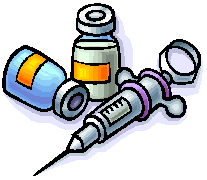 Medicamentele din acest grup sunt eliberate și utilizate doar de către medicul veterinar !
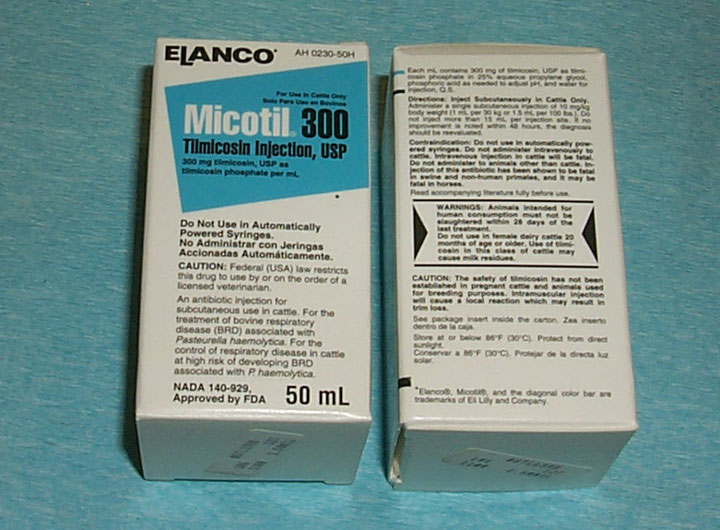 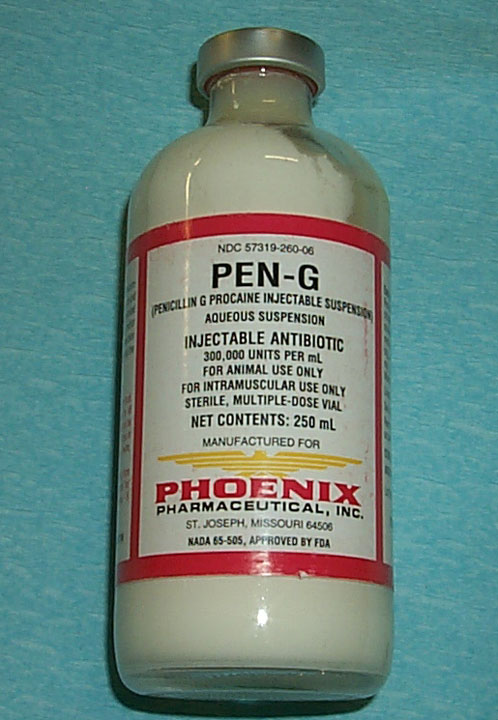 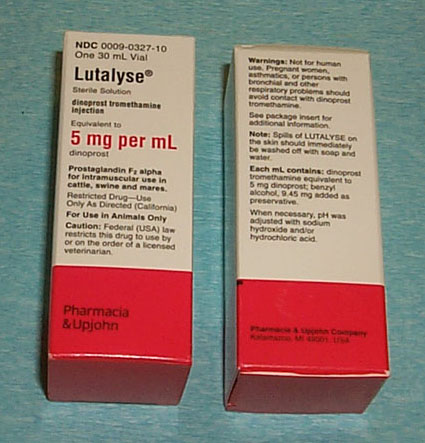 Images tribute to: Block & Smith / 2008
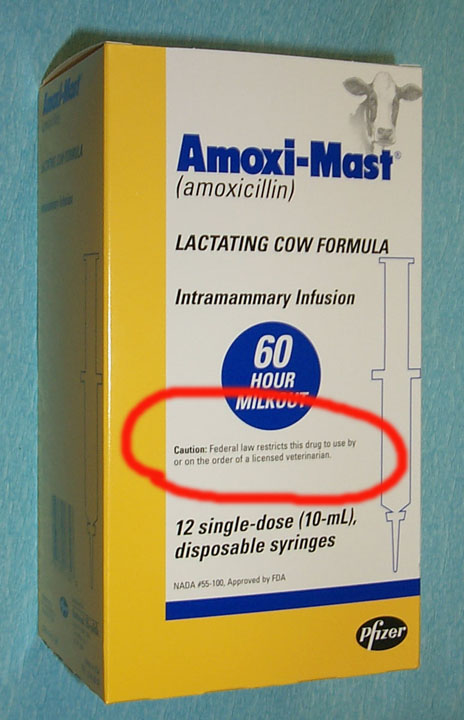 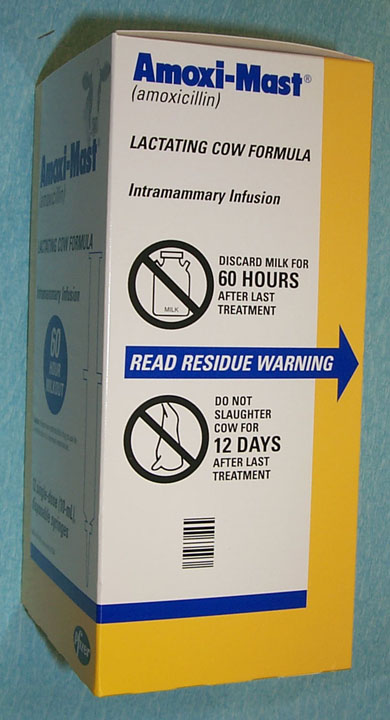 Images tribute to: Block & Smith / 2008
RVCP
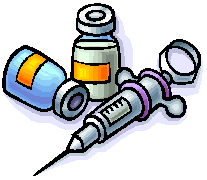 Dezvoltati relatia de tip:   Veterinar / Client / Pacient!
 Vet: îsi asumă responsabilitatea pt. “judecătile” medicale, 

Proprietarul este de acord să îi urmeze sfatul!

Aceasta înseamnă că Vet: 
 are cunostiintele necesare de a stabili diagnosticul,
 a examinat animalul sau face vizite regulate în timp util,
 este disponibil pt. a urmări si trata orice reactii adverse sau secundare care apar.
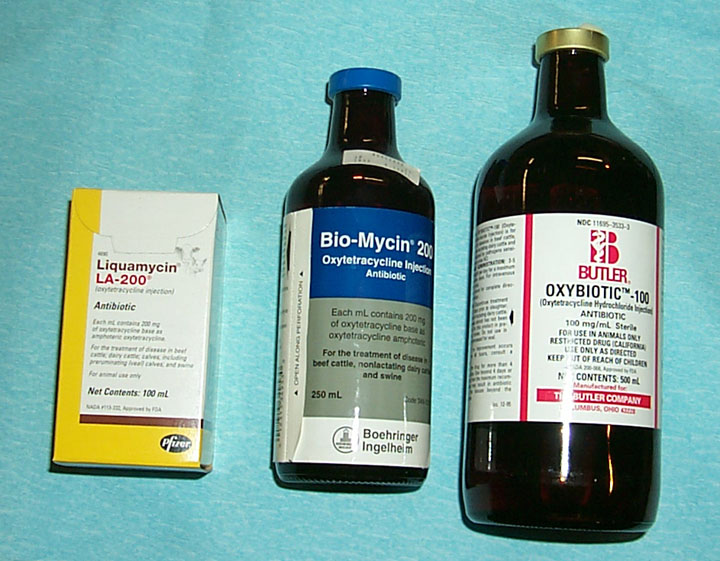 În cursul unui tratament nu schimbați medicamentul cu un alt produs similar de la altă firmă!
Images tribute to: Block & Smith / 2008
În unitățile de creștere, acum aveți posibilitatea de efectua testări rapide ale prezenței reziduurilor:
Teste de lapte                 		 Teste de urină

Delvo                                 	      MeatSafe 1
Charm                               	      Premi® test urine
Snap

Pentru: peniciline, sulfamide, oxitetracicline, ceftiofur, tylan etc.
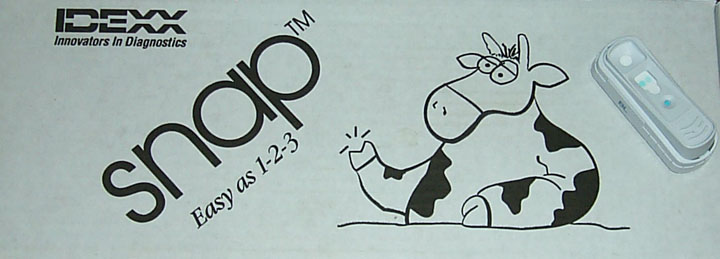 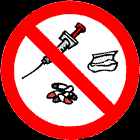 Interzise la animalele de rentă
Cloramfenicol 
Nitrofurani,
Dietilstilbestrol
Metronidazol, 
Dimetridazol, 
Ipronidazol, 
Clenbuterol, Thorazina
Enrofloxacin si danofloxacin Extra-label
Excenel® I.M. 
Naxcel® la viteii septicemici sau metrite, sau pe cale I.V.
Naxcel® interzis după operatii, sau la capre in pneumonie
Nerecomandate (de către FDA)
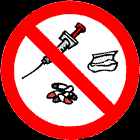 Fluoroquinolonele (Baytril) Exceptie: pneumonie la bovine de carne, vaci lapte, porci si juninci < 20 luni.
Gentamicină (cu excepția căii orale la porci).
Fenilbutazona interzisă la vaci de lapte > 20 luni.
Sulfamidele (doar sulfadimetoxina este admisă, altele NU)!
Pe cât posibil evitați administrarea antibioticelor I.M. 
Evitați administrarea injecțiilor I.V. în gât ori, 
Implanturile hormonale, în urechi.
La ce trebuie să fiți atenți:
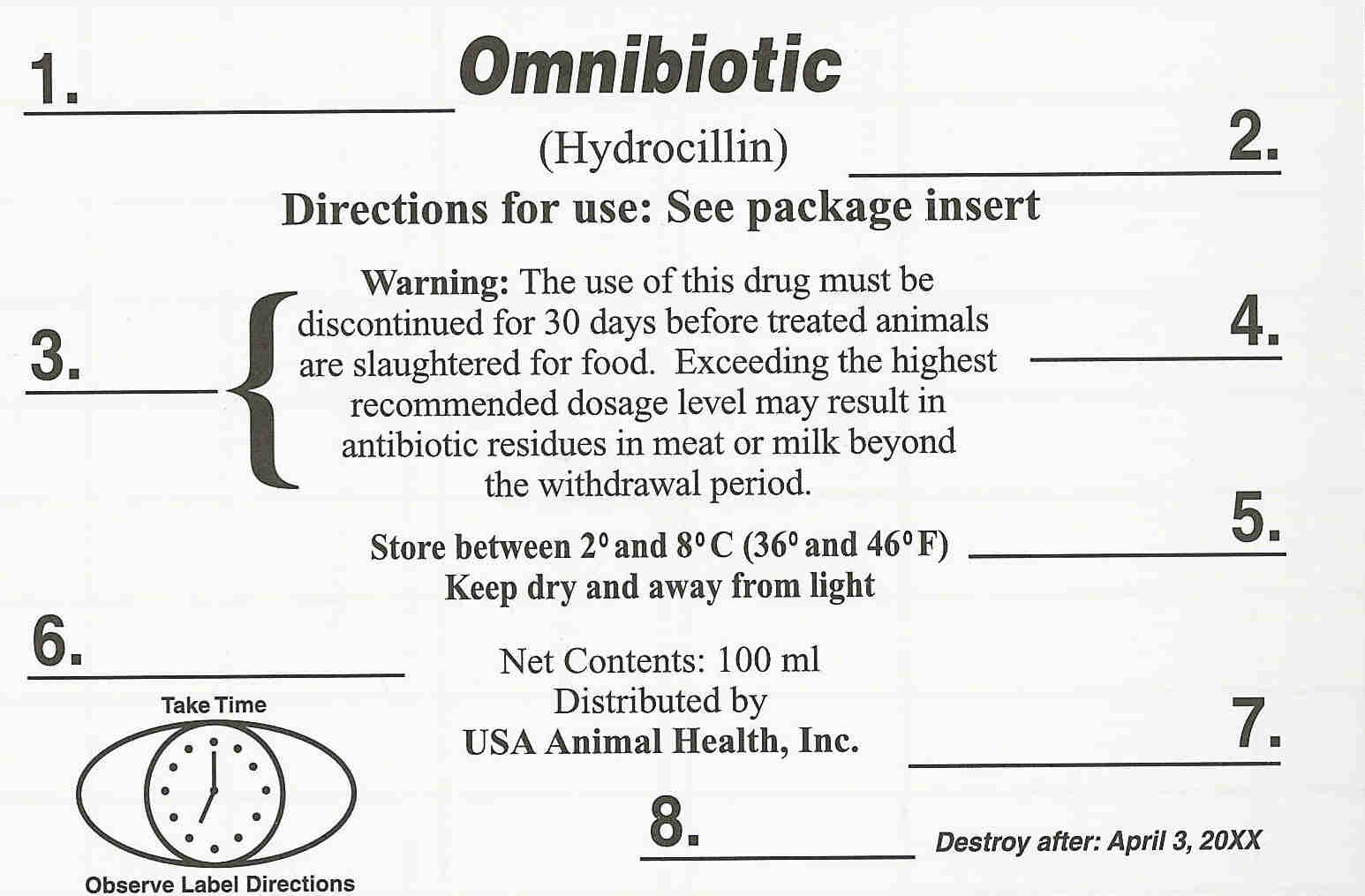 Denumire
Substanța activă
Timp de retragere
Atenționări
Stocare
Volum ambalaj
Distribuitor
Expirare
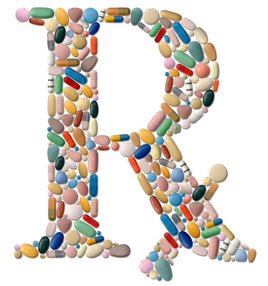 Vă multumesc pentru atentie!
Cursuri Prof. Romeo T. Cristina: www.veterinarypharmacon.com
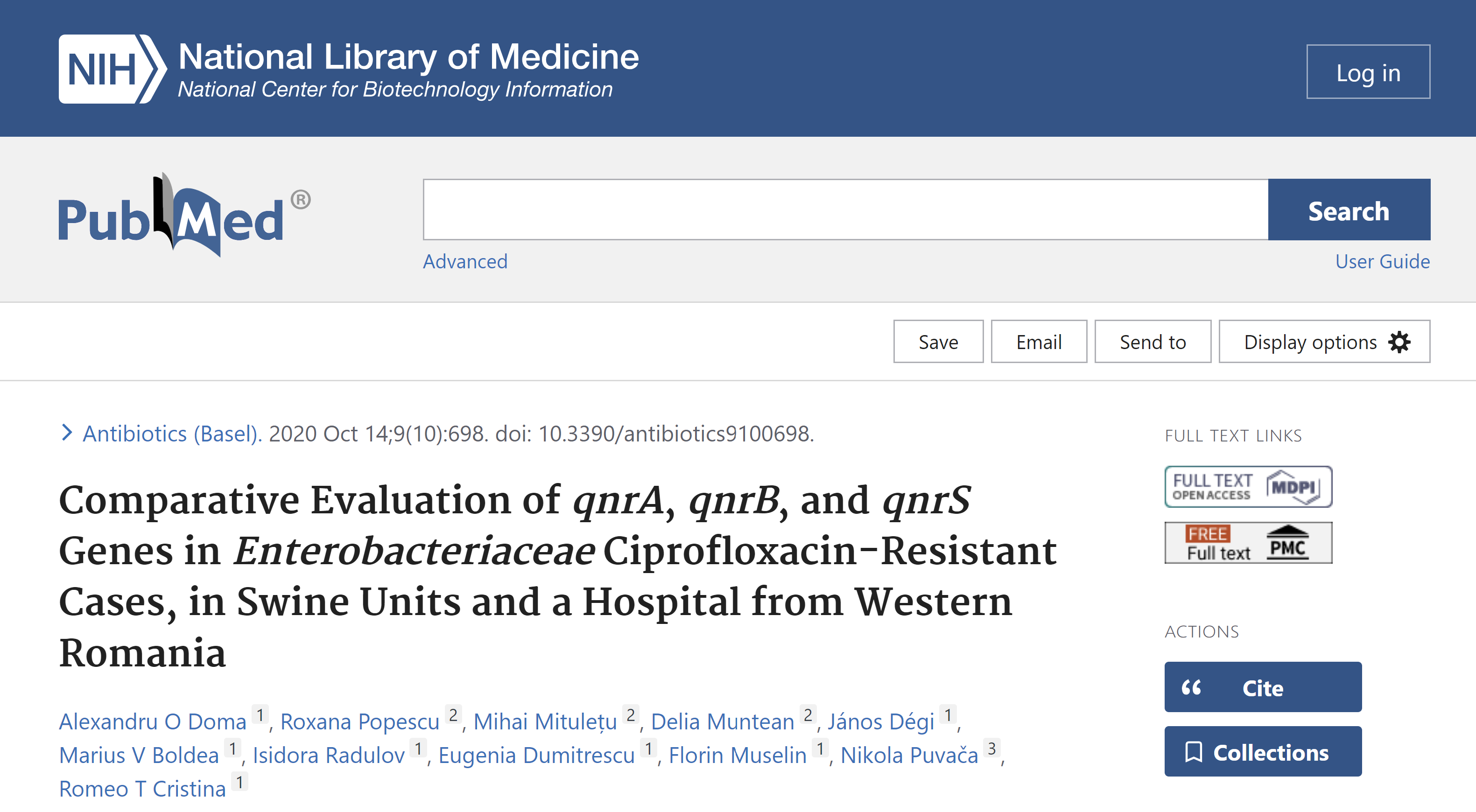 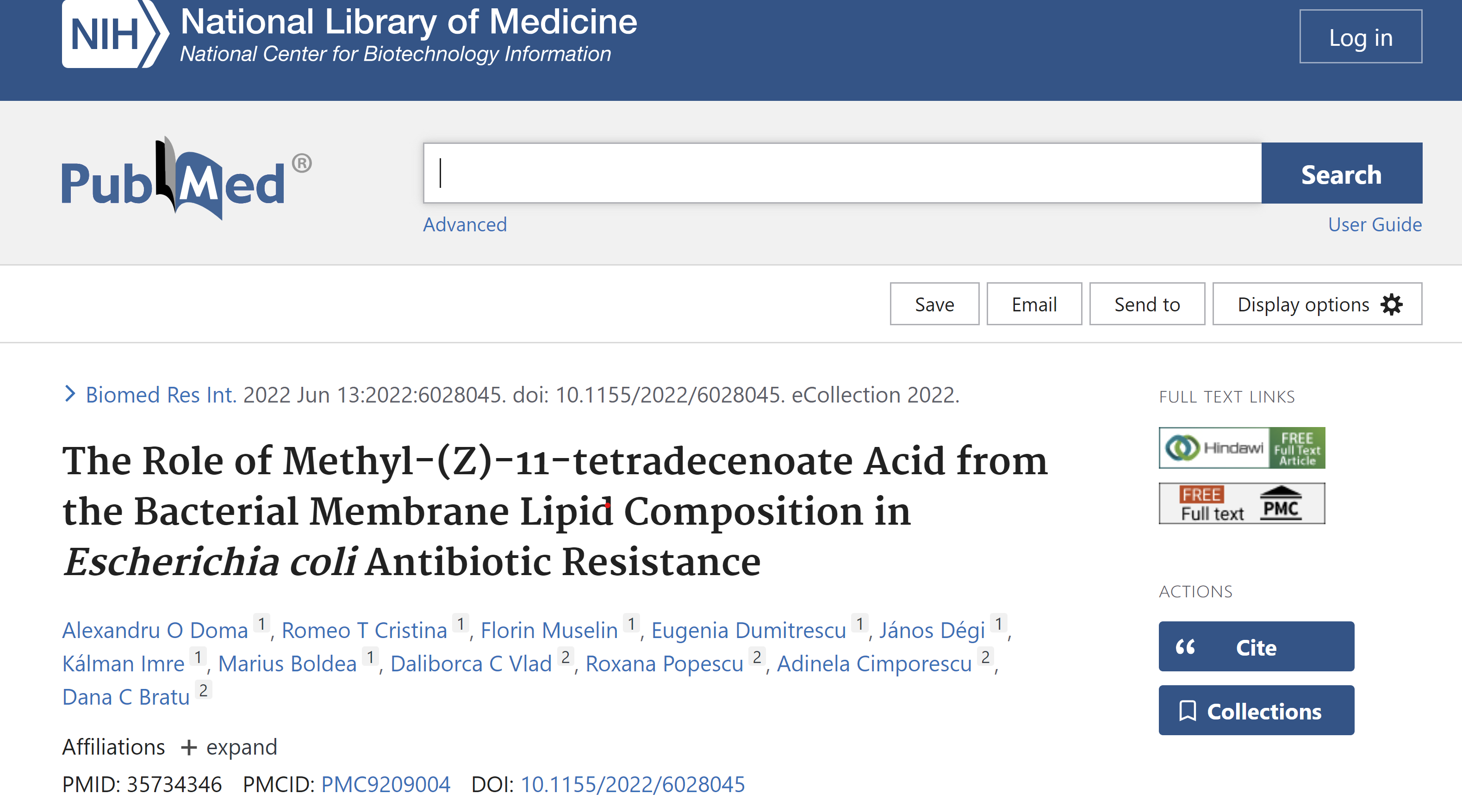 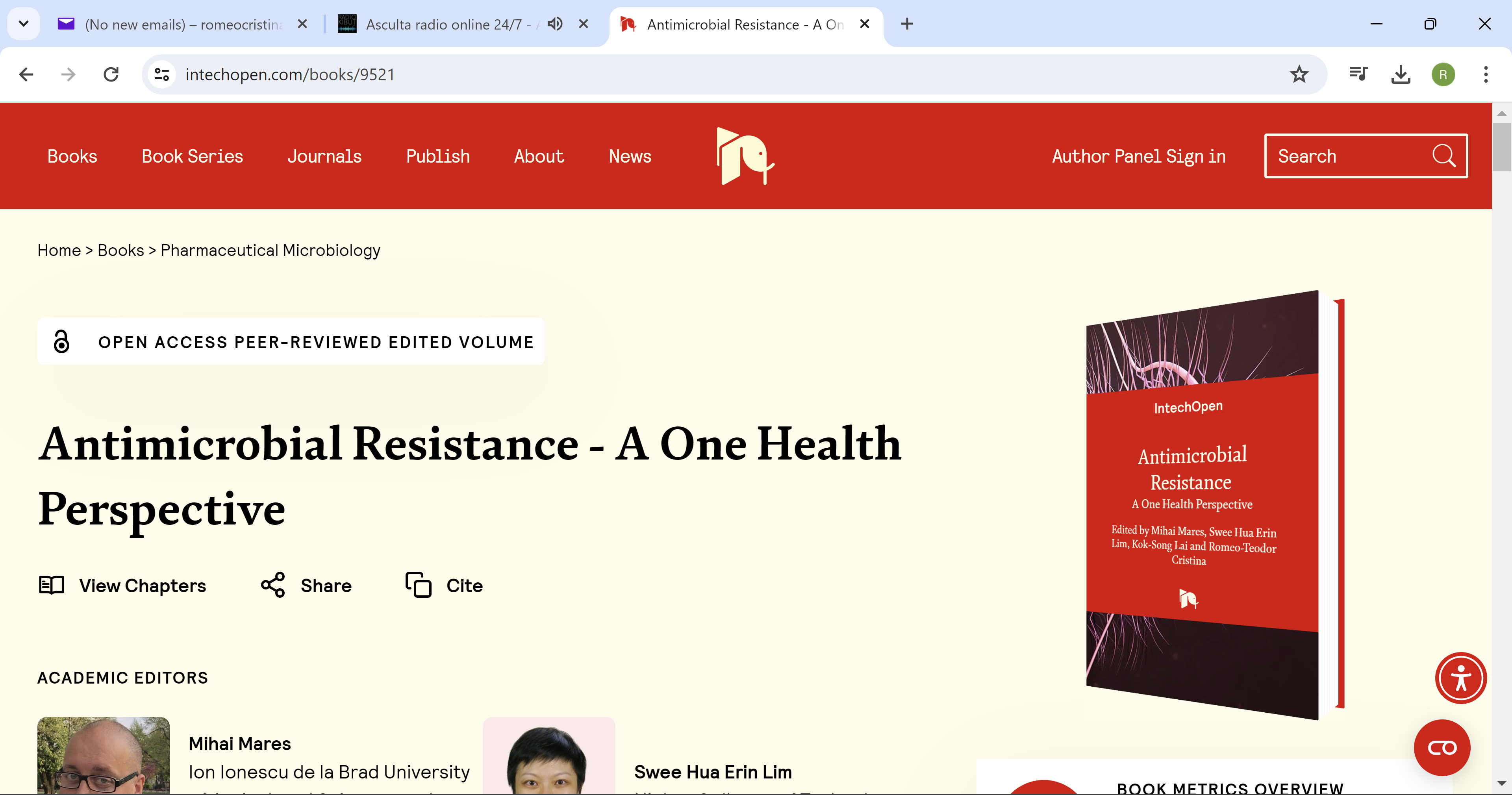 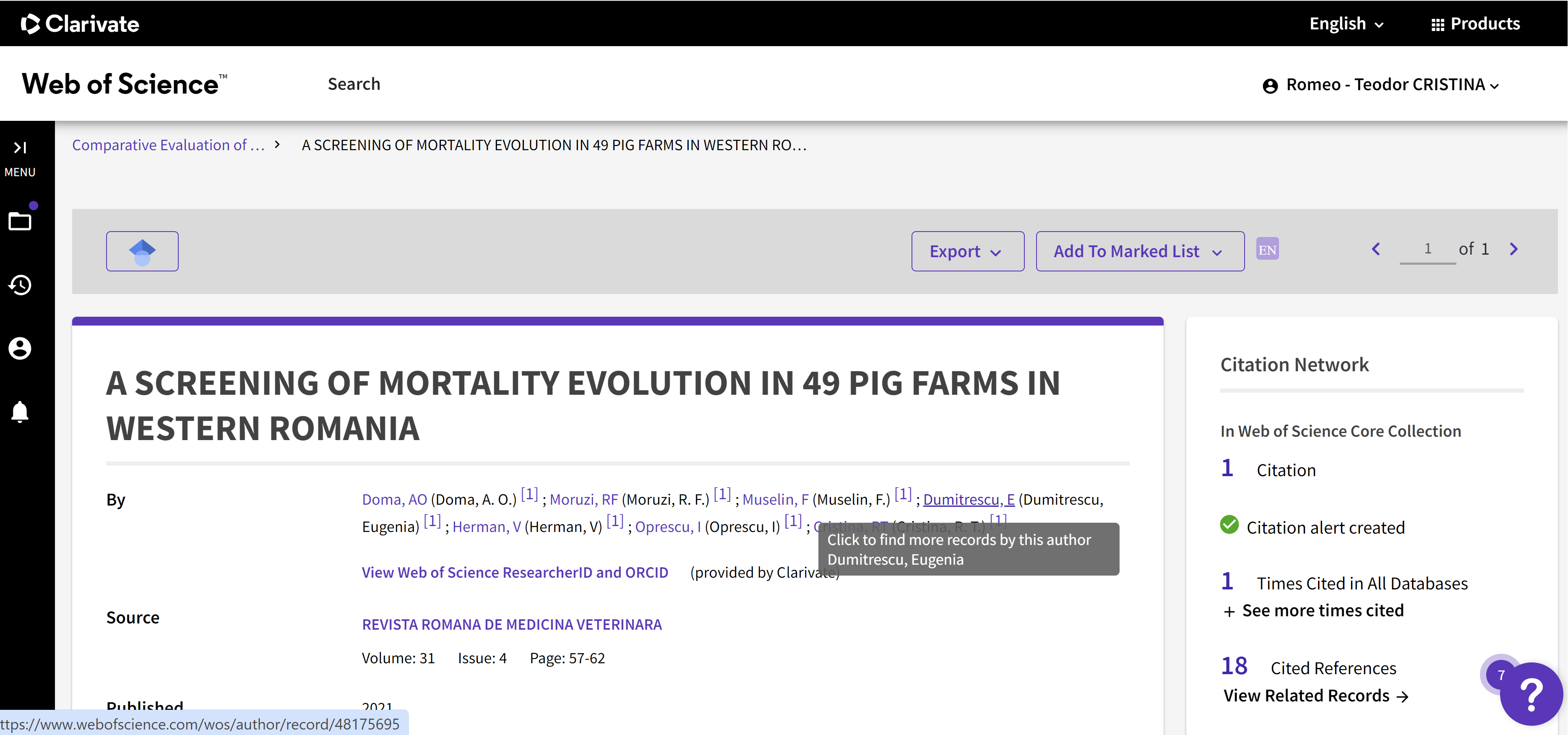 Works 
published
Other works published…
Cristina RT. (2006). Introducere în farmacologia și terapia veterinară. Ed. Solness Timișoara.    
Cristina RT, Chiurciu V. (2010). Elemente de farmacolovigilenta si toxicovigilenta in medicina veterinară, Brumar, Timişoara. pp 234-276.
Cristina RT, Doma AO, Moșneang CL. (2012). Uzul antibioticelor și despre chinolone în terapia veterinară. Med Vet/Vet Drug, 6(2):4-64.
Cristina RT, Doma, AO, Dumitrescu E, Muselin F, Chirila AB (2018). Despre evolutia si implicatiile fenomenului rezistentei la medicamentele antiinfectioase si antiparazitare de uz veterinar si evolutia acestui fenomen in Romania. Med Vet/Vet Drug. 12(1): 4-49.   
Cristina RT, Moruzi RF, Dumitrescu E, Muselin F, Doma AO (2020). Consumul de antimicrobiene, impactul economic și social al rezistenței. Med Vet / Vet Drug. 14(1): 56-65.
Cristina RT, Moruzi RF, Dumitrescu E, Muselin F, Doma AO (2020). Utilizarea responsabilă a antimicrobienelor, noi mijloace și strategii împotriva fenomenului RAM. Med Vet / Vet Drug. 14(1): 67-76.
Cristina RT, Moruzi RF, Dumitrescu E, Muselin F, Doma AO (2020). Introducere în rezistența la antimicrobienele utilizate în medicina veterinară Med Vet/Vet Drug 14(1): 10-28.   
Cristina RT, Moruzi RF, Dumitrescu E, Muselin F, Doma AO (2020). Răspunsul microorganismelor la tratamentele antimicrobiene. Med Vet /Vet Drug. 14(1): 42-54.        
Cristina RT, Moruzi RF, Dumitrescu E, Muselin F, Doma AO (2020). Modalități de instalare a rezistenței la antimicrobiene și studierea eficacităţii antimicrobienelor. Med Vet / Vet Drug 14(1): 30-40. 
Cristina RT, Villa R, Lupu O, Doma AO (2010). Activitatea comparativa unor conditionari farmaceutice de uz veterinar în dizenteria suina. Med Vet /Vet Drug, 4(2): 72-90.     
Doma AO, Dumitrescu E, Muselin F, Cristina RT (2015). Elemente de structura bacteriana si mecanismele transmiterii rezistentei la antibiotice. Med Vet / Vet Drug, 9(2): 4-27.
Doma AO, Dumitrescu E, Muselin F, Tirziu E, Dégi J, Cristina RT (2019). Resistance profile screening in pig farms in western Romania. Lucr St Med Vet. Timisoara, LII(3): 37-44.
Doma AO, Popescu R, Mituletu M, Muntean D, Dégi J, Boldea MV, Radulov I, Dumitrescu E, Muselin F, Puvaca N, Cristina RT (2020). Comparative Evaluation of qnra, qnrb, and qnrs genes in Enterobacteriaceae ciprofloxacin-resistant cases, in swine units and a hospital from western Romania. Antibiotics. 9(10): 698.
Doma AO, Cristina RT, Muselin F, Dumitrescu E, Dégi J, Imre K, Boldea M, Vlad DC, Popescu P, Cimporescu A, Bratu DC (2022). The Role of Methyl-(Z)-11-Tetradecenoate Acid from the Bacterial Membrane Lipid Composition in Escherichia coli Antibiotic Resistance. BioMed Research International 2022/6/13.